KITCHEN STAFF
UNIT 7
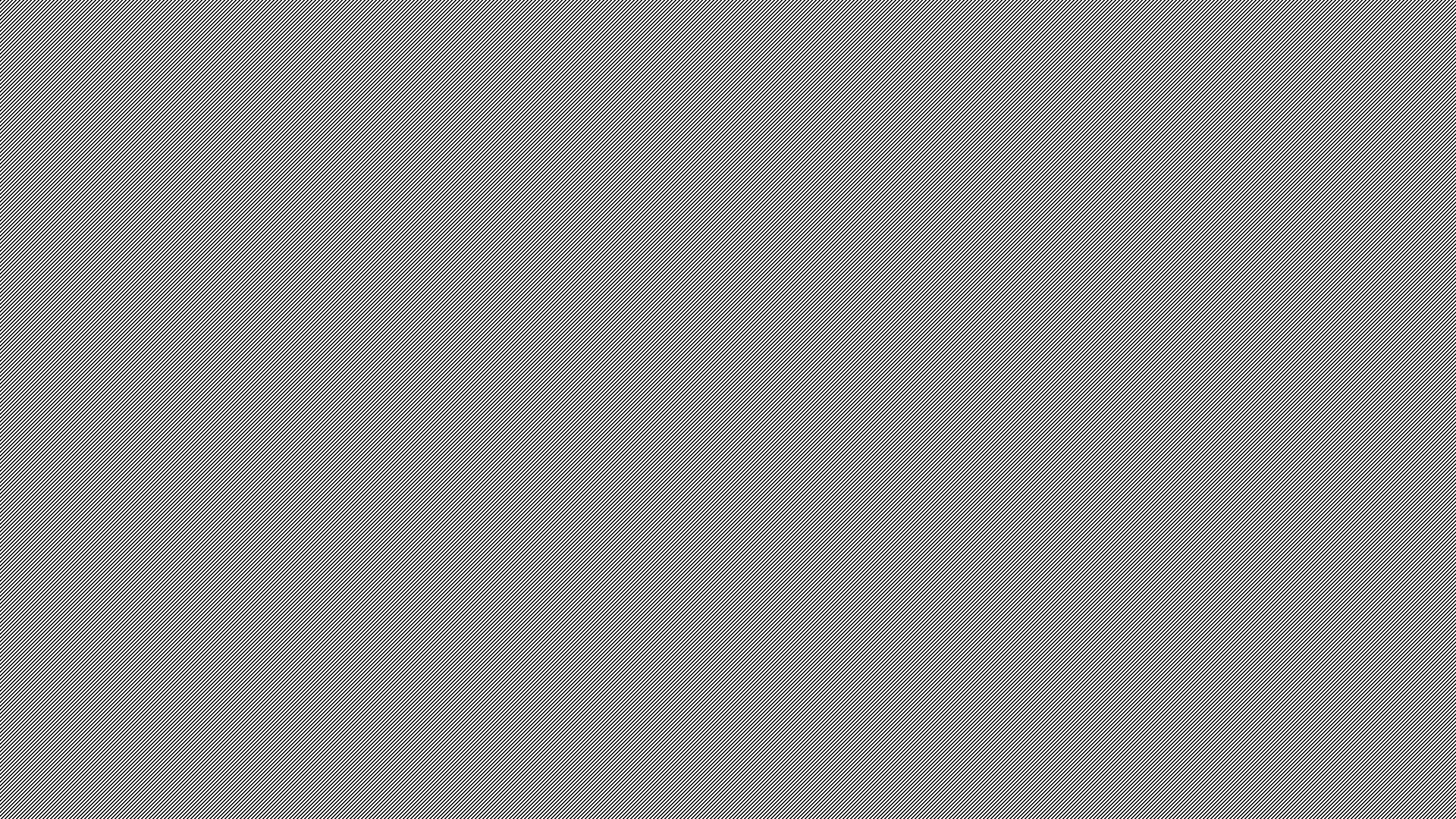 Revision:
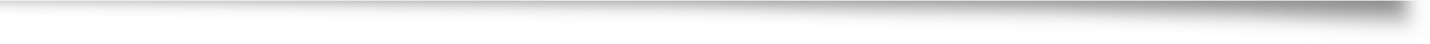 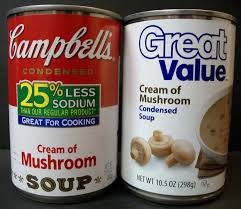 generic product (store brand)
branded product

cover charge/service charge

on premises/on site

label
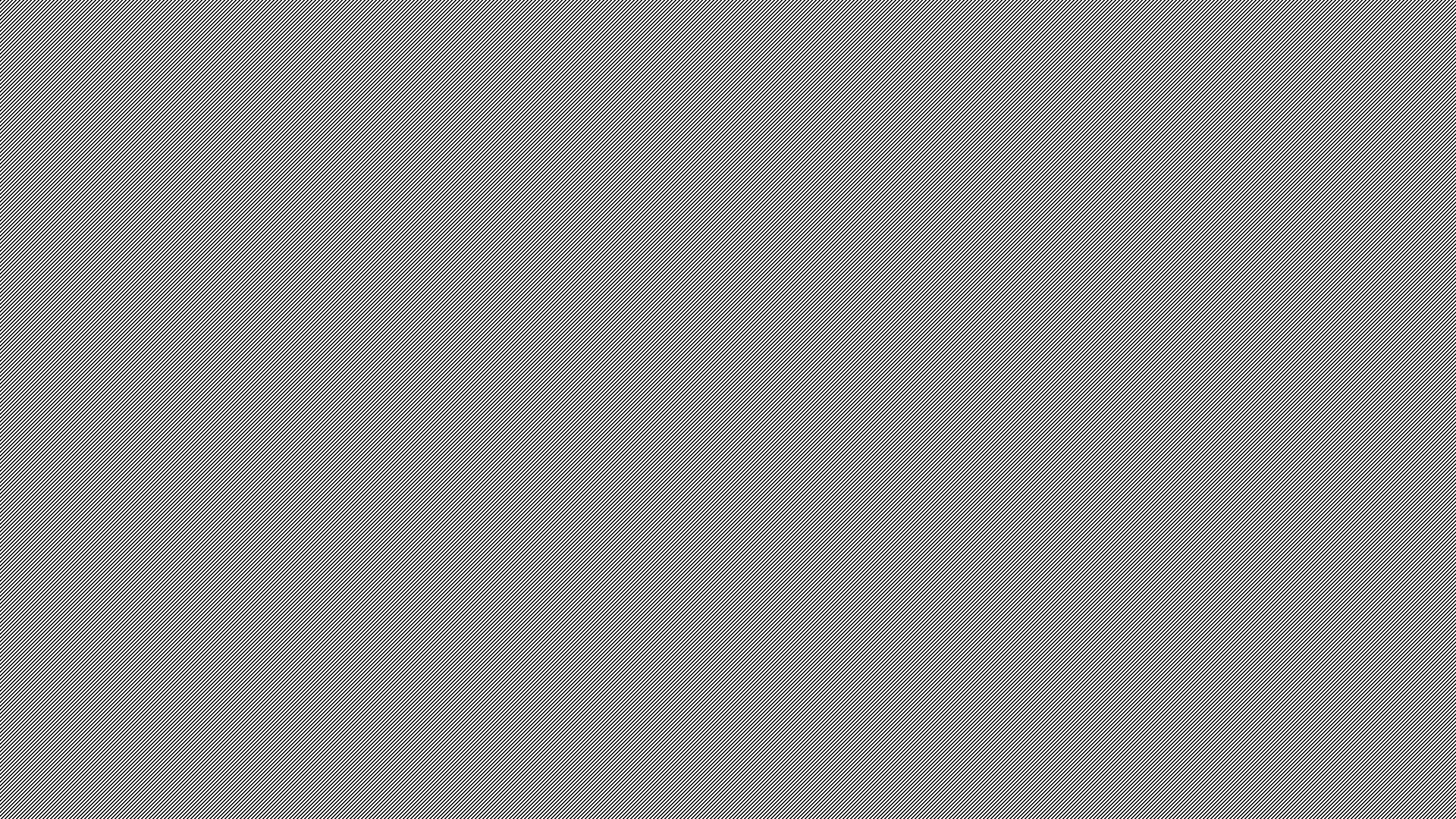 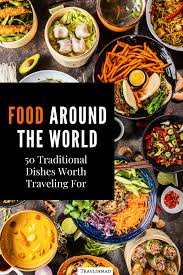 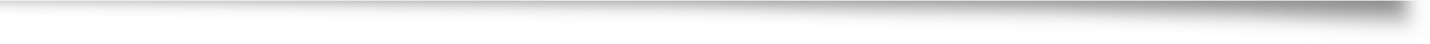 Take this quiz on national dishes and check your answers:
https://www.theguardian.com/travel/2020/apr/03/how-well-do-you-know-foods-of-the-world-take-our-national-dish-quiz-to-find-out
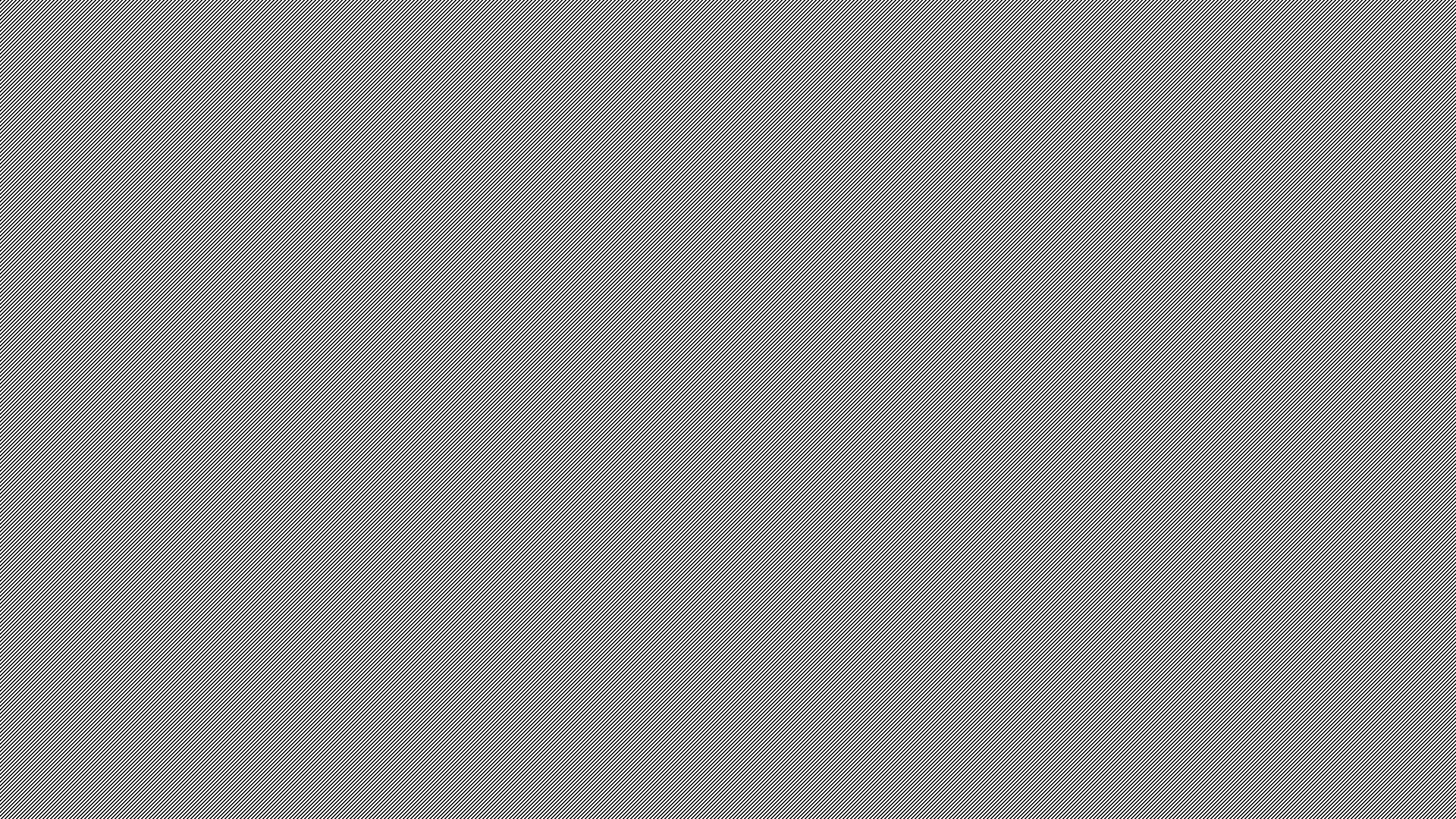 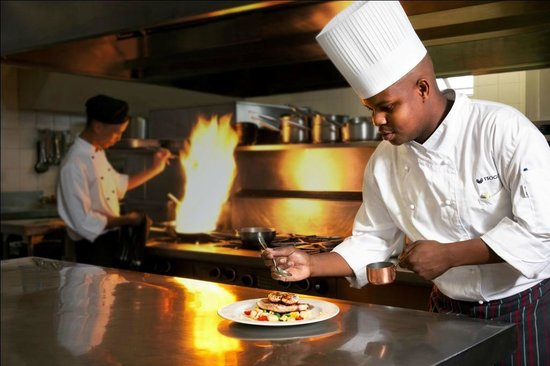 KITCHEN STAFF
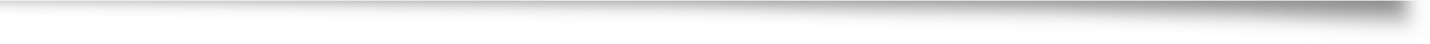 chef /ςef/
sous-chef/su ςef/
cooks: fish chef, grill chef, pastry chef, pantry chef, sauce chef…
bakers
kitchen helpers
dishwashers
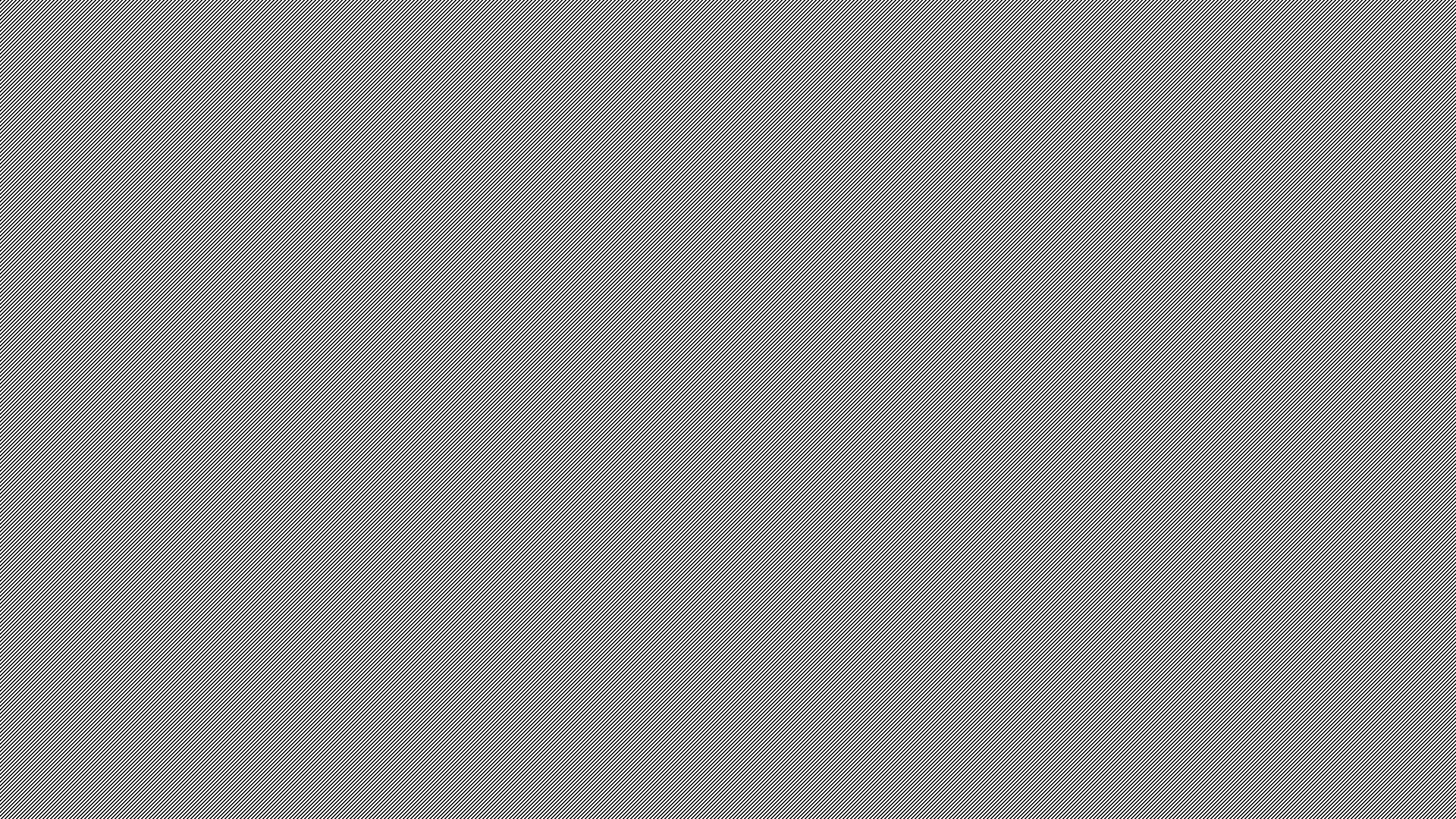 chef
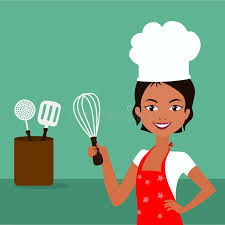 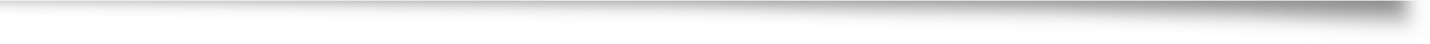 main cook
also hires other staff
and plans the menu
Read the text on p. 198, then answer question on p. 199, ex. 1 and 3
DO 						MAKE
TO PERFORM
to do the cooking/roasting
to do the washing-up
to do the dishes
to do homework
TO PRODUCE
to make a cake
to make a cup of coffee/tea
to make a soup/salad
to make breakfast/lunch/dinner
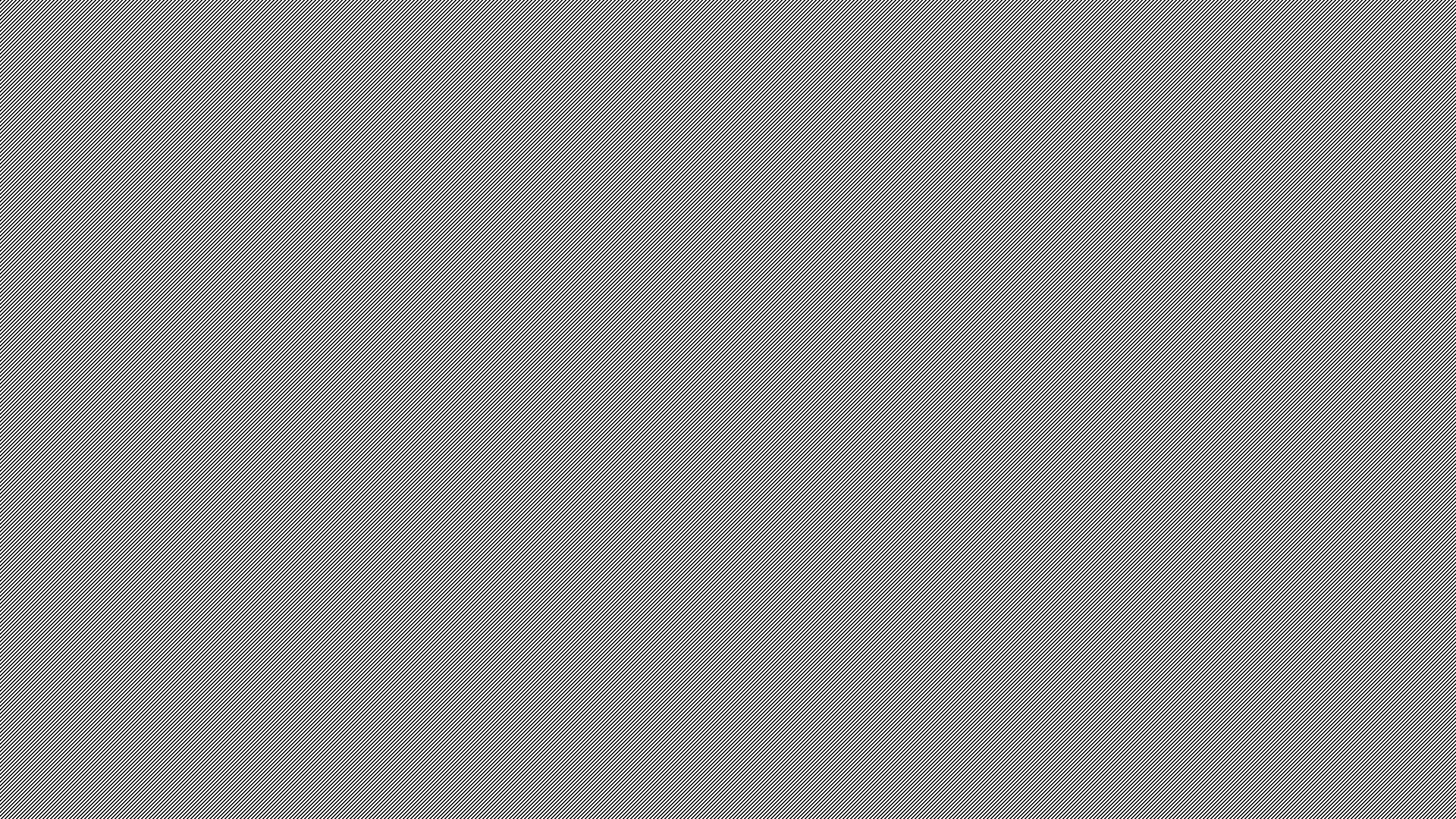 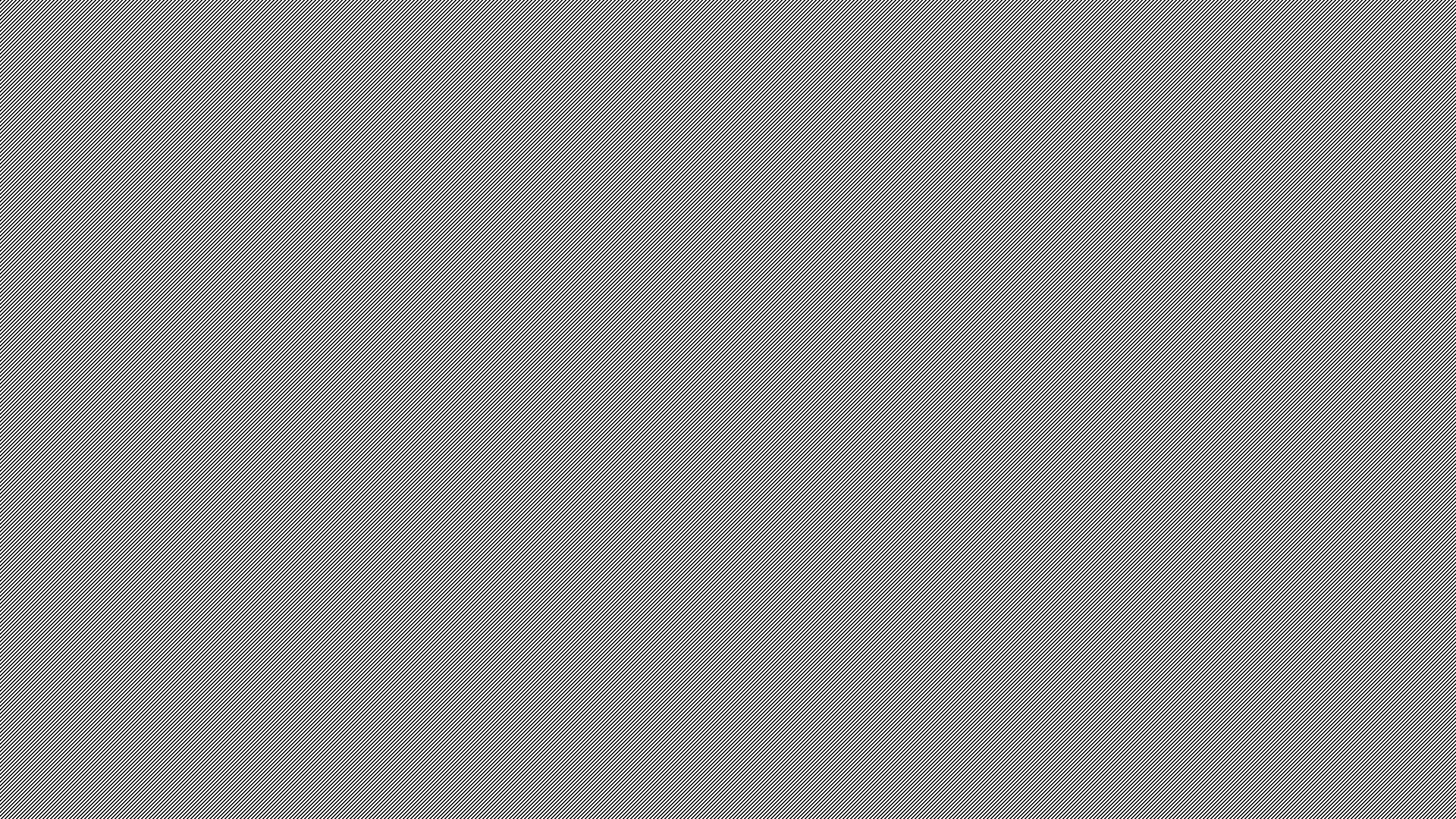 Complete the sentences with do or make, ex. 6 p. 200
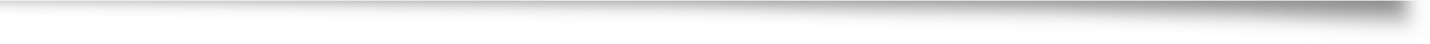 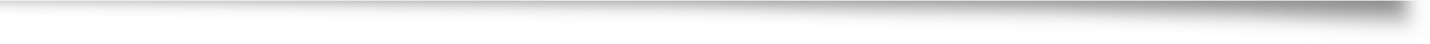 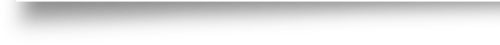 Complete the sentences with do or make, ex. 6 p. 200
1 does
2 do
3 do
4 make
5 make
6 makes
7 does, make
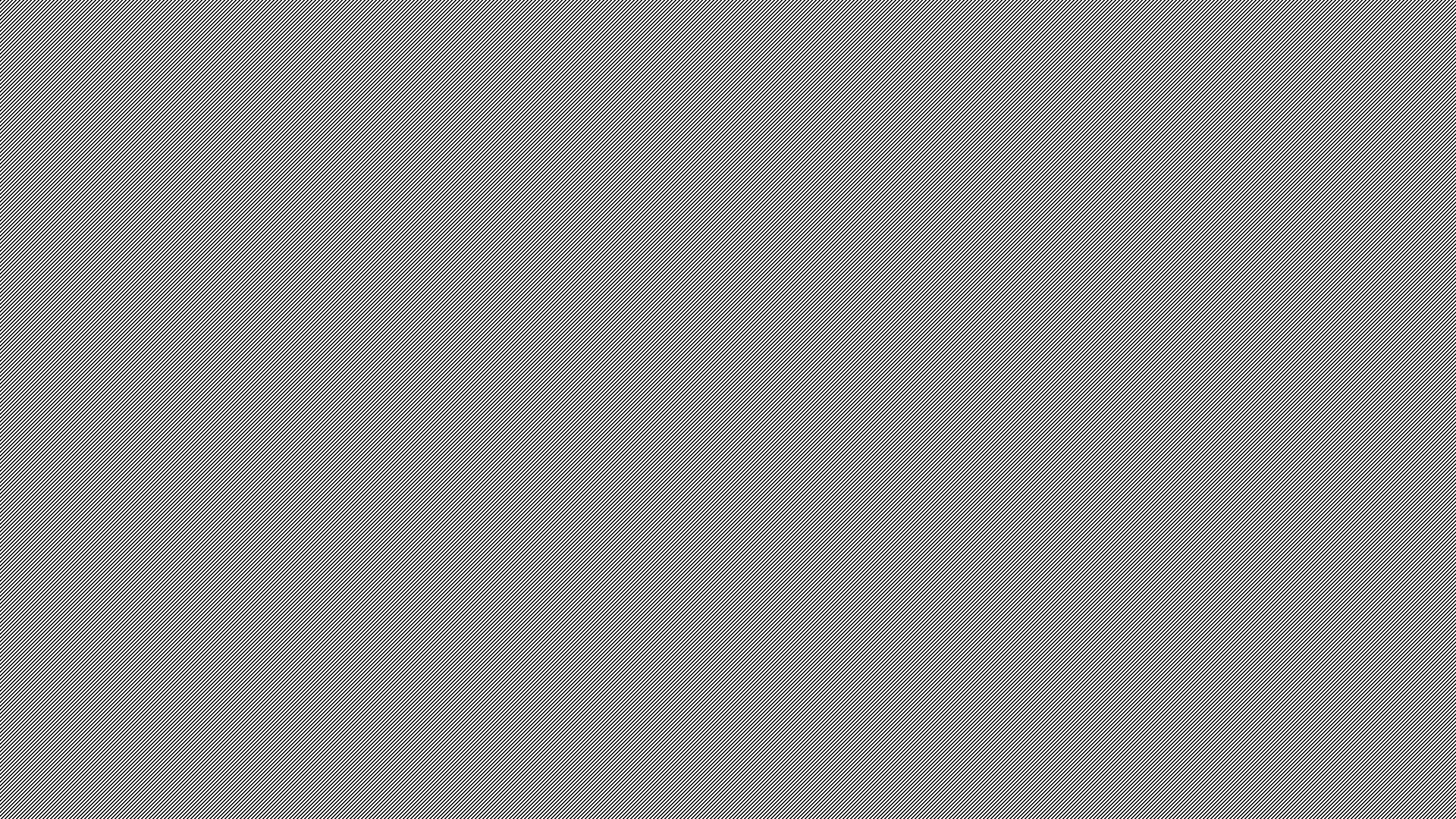 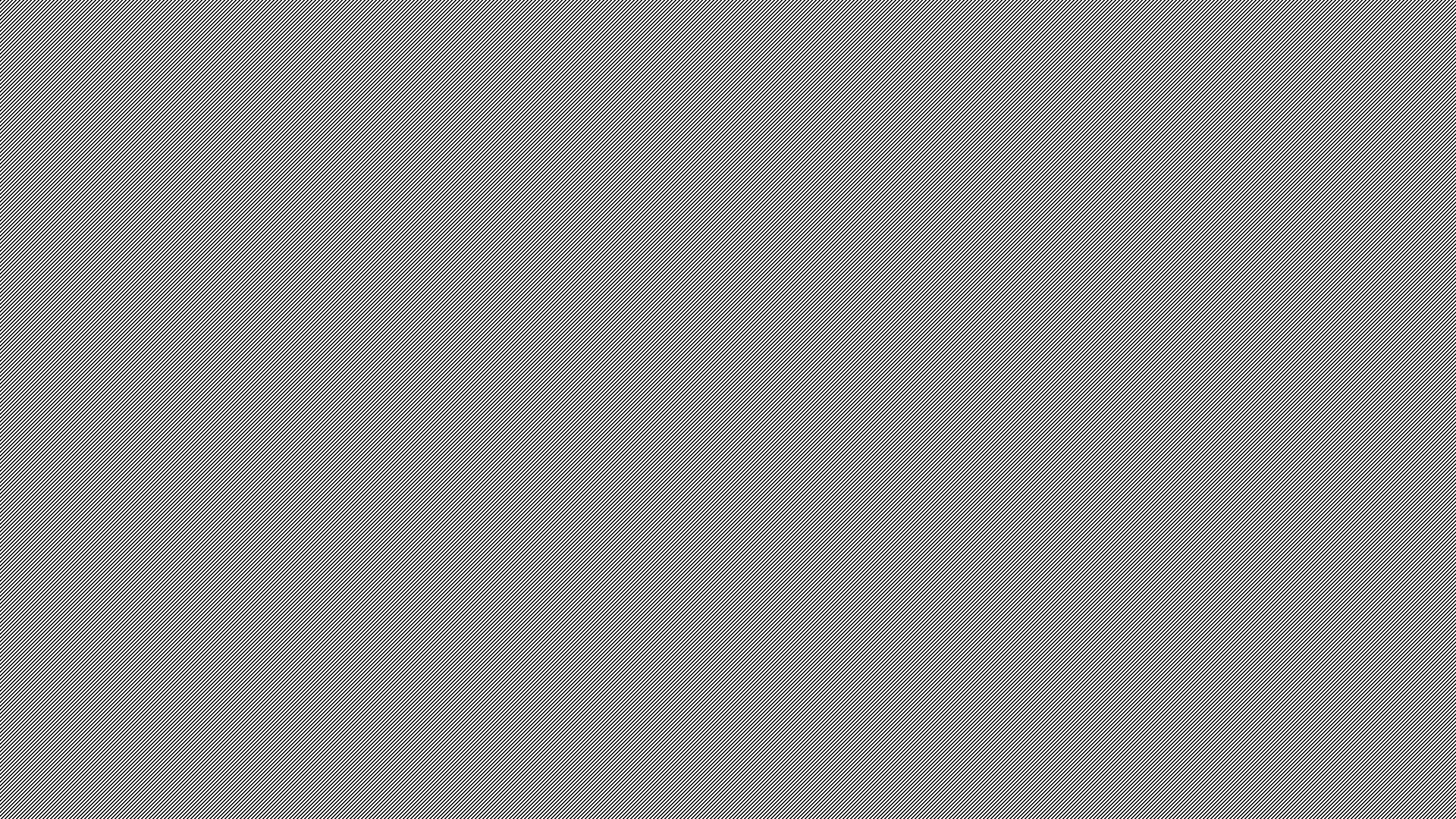 Complete the sentences with words from the box, ex. 2 p. 202
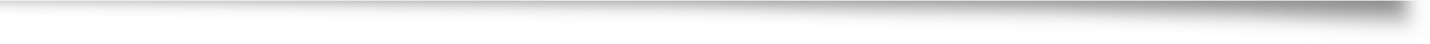 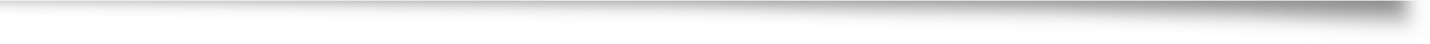 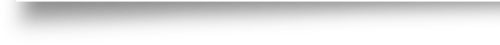 Complete the sentences with words from the box, ex. 2 p. 202
1 cooks
2 cooked
3 cook
4 cooker
5 cookery
6 cooking
7 cooker
8 to cook
9 cookery book/cook book
10 cooking
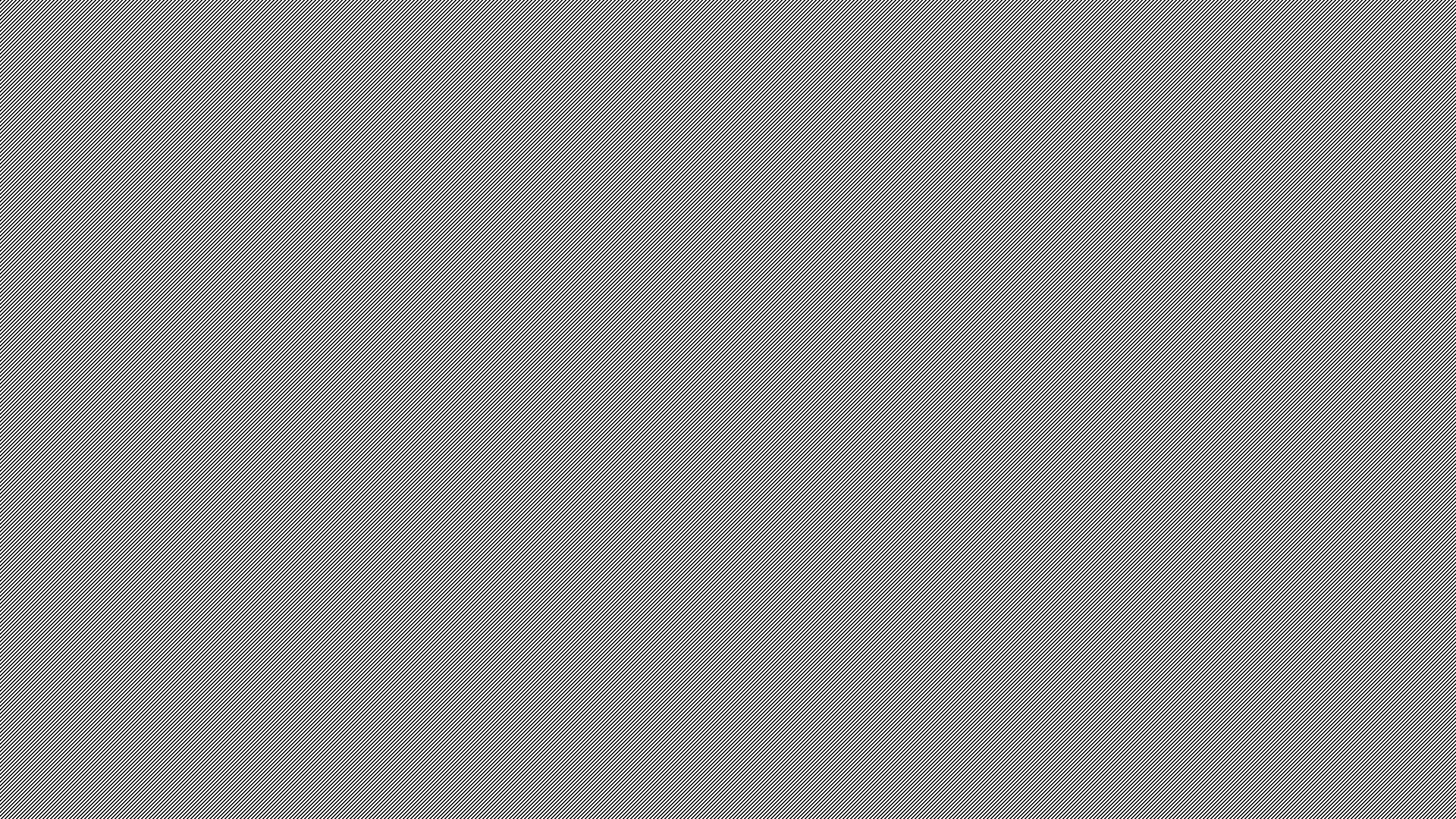 cookbook
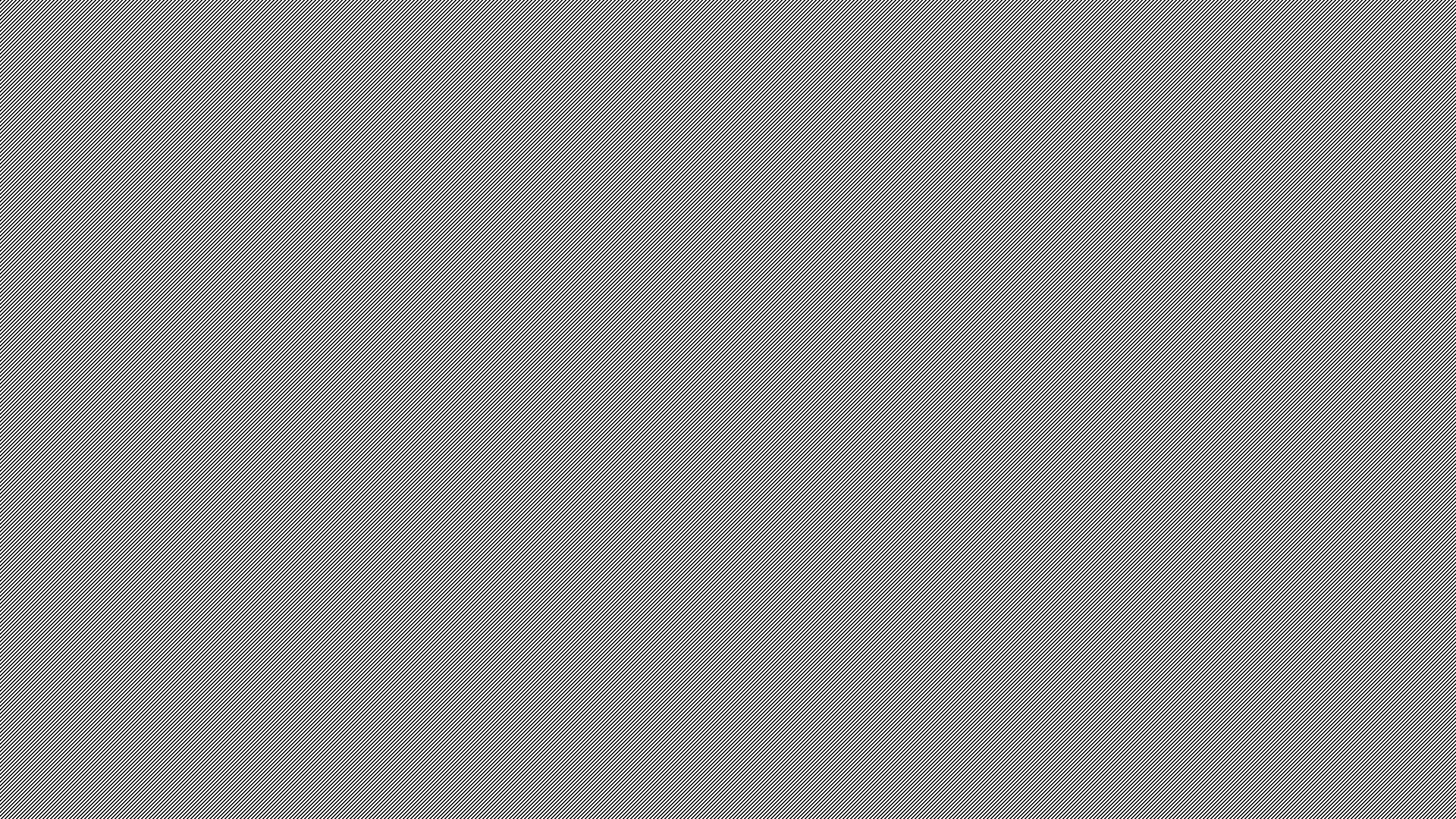 recipes
too many cooks spoil the broth
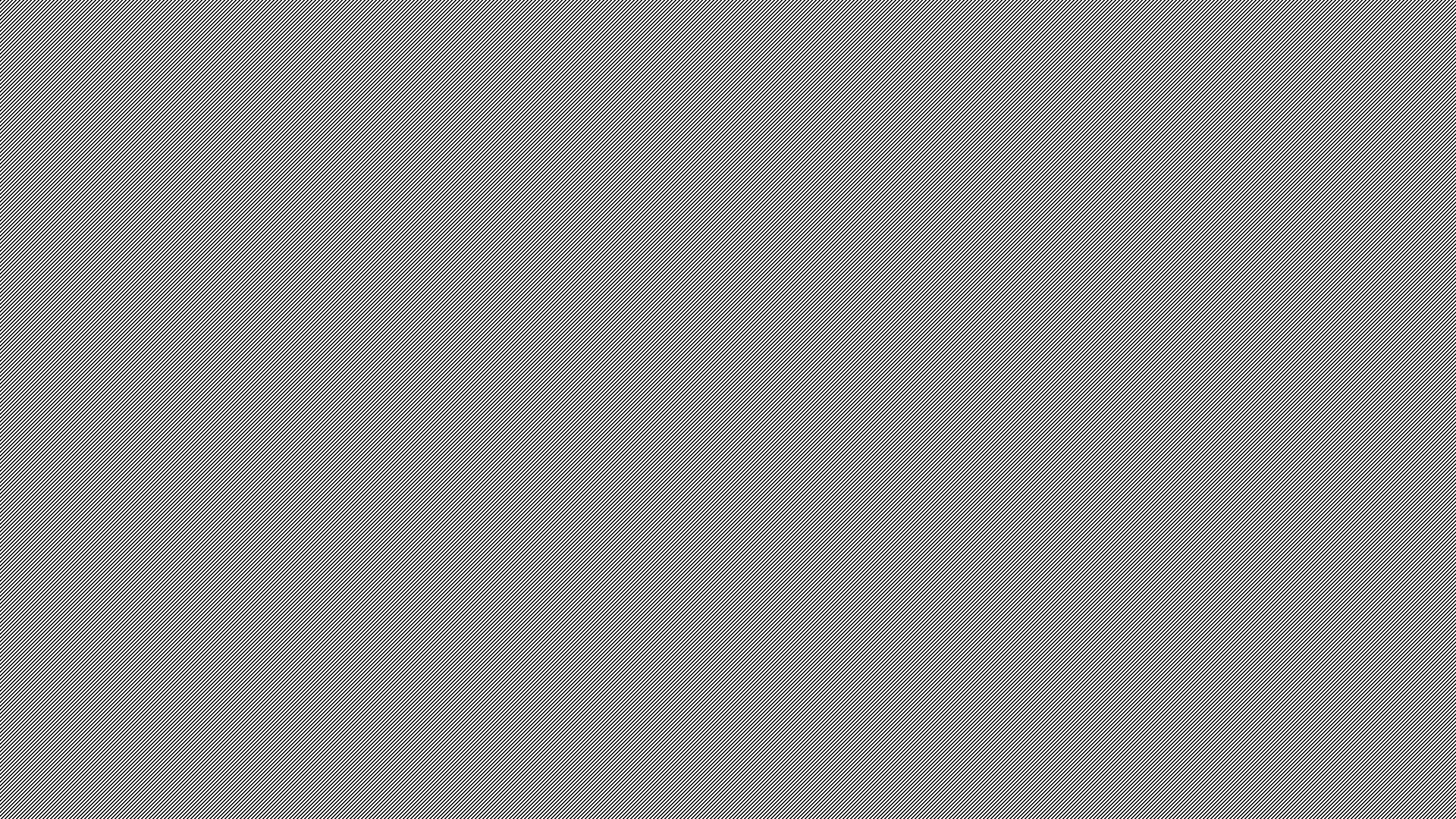 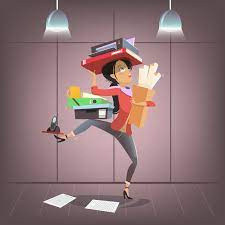 chief cook & bottle washer
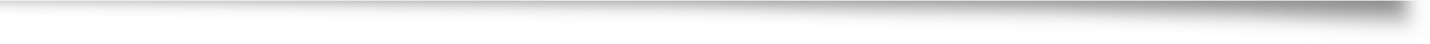